7 June 2020
Statistics, basic concepts
LO: To understand and be familiar with the statistical concepts.
Statistics
Statistics are sets of mathematical equations that are used to analyse what is happening in the world around us.
You've heard that today we live in the Information Age where we understand a great deal about the world around us. Much of this information was determined mathematically by using statistics.
When used correctly, statistics tell us any trends in what happened in the past and can be useful in predicting what may happen in the future.
Let's look at some examples of how statistics shape your life when you don't even know it.
Weather Forecasts
Do you watch the weather forecast sometime during the day? How do you use that information? Have you ever heard the forecaster talk about weather models? These computer models are built using statistics that compare prior weather conditions with current weather to predict future weather.
Medical research
Scientists must show a statistically valid rate of effectiveness before any drug can be prescribed. Statistics are behind every medical study you hear about.
Predicting Disease
Lots of times on the news reports, statistics about a disease are reported. If the reporter simply reports the number of people who either have the disease or who have died from it, it's an interesting fact but it might not mean much to your life. But when statistics become involved, you have a better idea of how that disease may affect you.
For example, studies have shown that 85 to 95 percent of lung cancers are smoking related. The statistic should tell you that almost all lung cancers are related to smoking and that if you want to have a good chance of avoiding lung cancer, you shouldn't smoke
Genetics
Many people are afflicted with diseases that come from their genetic make-up and these diseases can potentially be passed on to their children. Statistics are critical in determining the chances of a new baby being affected by the disease.
Psychology
The importance of statistics to psychology is the use of statistics to document reactions to certain conditions and find a pattern to those conditions. 
Psychological statistics is the application of statistics to psychology. Some of the more common applications include:
Psychometrics, learning theory, perception, human development, abnormal psychology, Personality test, psychological tests
Emergency Preparedness
What happens if the forecast indicates that a hurricane is imminent or that tornadoes are likely to occur? Emergency management agencies move into high gear to be ready to rescue people. Emergency teams rely on statistics to tell them when danger may occur.
Sport
Statistics is used in sports to measure a players ability in specific areas of the game. It can be used to monitor team performances. Statistics are used to determine team rankings and player ratings, to modify the rules of competition, and in sports reporting.
Political Campaigns
Whenever there's an election, the news organizations consult their models when they try to predict who the winner is. Candidates consult voter polls to determine where and how they campaign. Statistics play a part in who your elected government officials will be
Insurance
You know that in order to drive your car you are required by law to have car insurance. If you have a mortgage on your house, you must have it insured as well. The rate that an insurance company charges you is based upon statistics from all drivers or homeowners in your area.
Consumer Goods
Wal-Mart, a worldwide leading retailer, keeps track of everything they sell and use statistics to calculate what to ship to each store and when. From analysing their vast store of information, for example, Wal-Mart decided that people buy strawberry Pop Tarts when a hurricane is predicted in Florida! So they ship this product to Florida stores based upon the weather forecast.
Stock Market
Another topic that you hear a lot about in the news is the stock market. Stock analysts also use statistical computer models to forecast what is happening in the economy.
Quality Testing
Companies make thousands of products every day and each company must make sure that a good quality item is sold. But a company can't test each and every item that they ship to you, the consumer. So the company uses statistics to test just a few, called a sample, of what they make. If the sample passes quality tests, then the company assumes that all the items made in the group, called a batch, are good.
Vocabulary
You should be familiar with these words which are commonly used in statistics:
Population:
A population is any entire collection of people, animals, plants or things from which we may collect data. It is the entire group we are interested in, which we wish to describe or draw conclusions about.
It is important that the investigator carefully and completely defines the population before collecting the data, including a description of the members to be included.
Example: For a study of infant health, the population might be all children born in Oman in the 1990's
Vocabulary
Sample:
A sample is a group of units selected from a larger group (the population). By studying the sample it is hoped to draw valid conclusions about the larger group.
A sample is generally selected for study because the population is too large to study in its entirety. The sample should be representative of the general population. Also, before collecting the sample, it is important that the researcher carefully and completely defines the population, including a description of the members to be included
It is important to choose a sample at random to avoid bias in the results.
Example: The population for a study of infant health might be all children born in Oman in the 1990's. The sample might be all babies born on 7th May in any of the years.
Vocabulary
Census:
If the population is not too large to study in its entirety we can collect information from the whole population, this is called Census.
Example: For a study of healthy eating habits in the Sultan School, the population is all children in The Sultan School. We can conduct a census to all the students in the school.
Vocabulary
Survey:
A survey is an investigation about the characteristics of a given population by means of collecting data from a sample of that population
Example: The population for a study of infant health might be all children born in Oman in the 1990's. The sample might be all babies born on 7th May in any of the years. A survey might be conducted
Vocabulary
Parameter:
Parameter is a numerical quantity measuring some aspects of a population.
Example: For example, the mean of the data in a sample is used to give information about the overall mean in the population from which that sample was drawn.
Vocabulary
Statistic:
A quantity calculated from data gathered from a sample. It is usually used to estimate a population parameter.
Example: the average of the data in a sample is used to give information about the overall average in the population from which that sample was drawn.
Vocabulary
Data:
Data is the information about individuals in a population. (singular datum)
Data are observations of a particular feature or variable associated with the population  (such as measurements, genders, color, survey responses) that have been collected.
The variables we observe are described as either categorical or numerical.
Categorical variables
Categorical data are data that represent characteristics or qualities of objects or individuals in groups. These are called categories.
Examples of categorical data are:
Categorical data
Categories
Red, Blue, Grey,
Favourite colour of car
Male, female
Gender
Car, Bus, Cycle
Type of transport
Windows, Macintosh, Linux
Computer operating system
Quantitative or Numerical
Quantitative variable has a numerical value. The information collected is called numerical data.
Quantitative variables
can either be
continuous
discrete
Quantitative discrete Variable
A quantitative discrete variable takes exact number values and is often a result of counting
Examples of quantitative discrete variables are:
The variable could take the values:
Variable
Number of students in a class
Number of children in a family
Shoe size
Number of pets in a house
Quantitative continuous Variable
A quantitative continuous variable can take any numerical value within a certain range. It is usually a result of measuring.
Examples of quantitative continuous variables are:
The variable could take the values:
Variable
The time taken to answer a test
The volume of water a person drink
The height in metres of students in year 12
The weight in kg of the students in a class
Reliability of data
Data is reliable if you can repeat the data collection process and obtain similar results.
Data is sufficient if there is enough data available to support your conclusions.
When doing practical work students often ask: How many data items should I have?
There is not a fixed value, but you need to ensure that you collect enough data so that your results are reliable and are representative: they represent the whole population well.
Thank you for using resources from
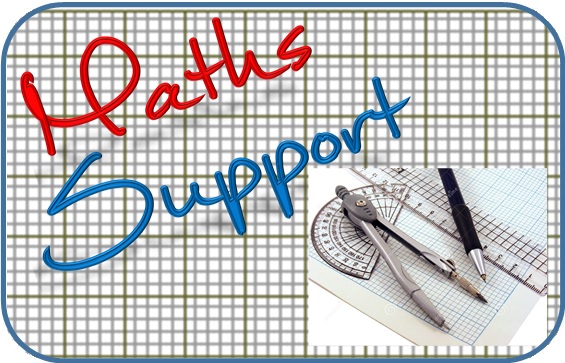 For more resources visit our website
https://www.mathssupport.org
If you have a special request, drop us an email
info@mathssupport.org